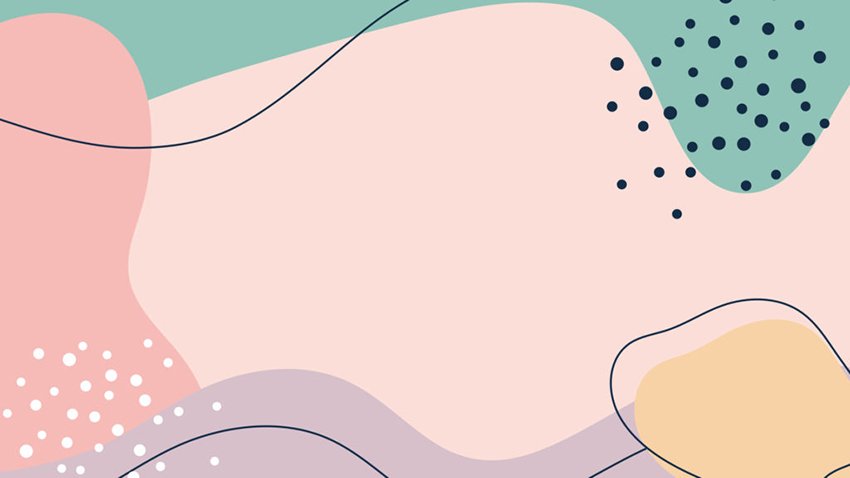 DESIGUALDAD 
SOCIAL
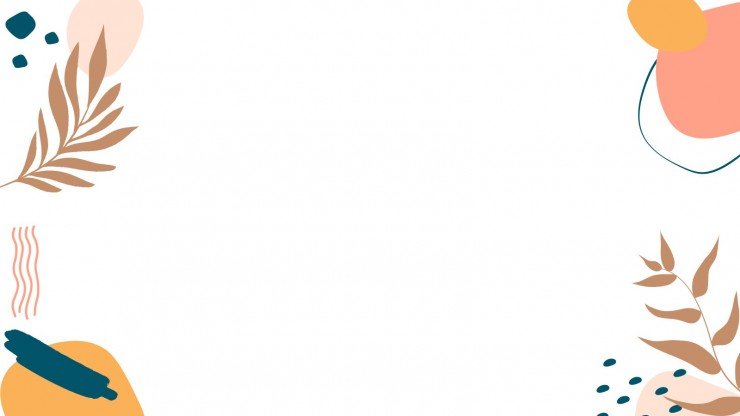 CAUSAS DE LA DESIGUALDAD SOCIAL
La desigualdad social es un problema que afecta el bienestar socioeconómico de los ciudadanos de un estado, comunidad o país.
 Las desigualdades sociales están íntimamente relacionadas con las injusticias sociales y en los casos más extremos resultan ser una violación contra los derechos humanos. En el aspecto económico, las faltas de oportunidades de trabajo dan origen a los grupos sociales pobres y ricos, y el incremento de los impuestos acentúa a la desigualdad porque, en ocasiones, los que menos ingresos poseen pagan más impuestos que los ricos, lo cual los confina permanentemente a la pobreza o miseria. También la corrupción y la evasión fiscal contribuyen al incremento de este fenómeno.
Por otro lado, la desigualdad aumenta cuando un determinado grupo de personas se beneficia de la inversión y el gasto público, en el acceso a servicios públicos básicos como salud o educación.
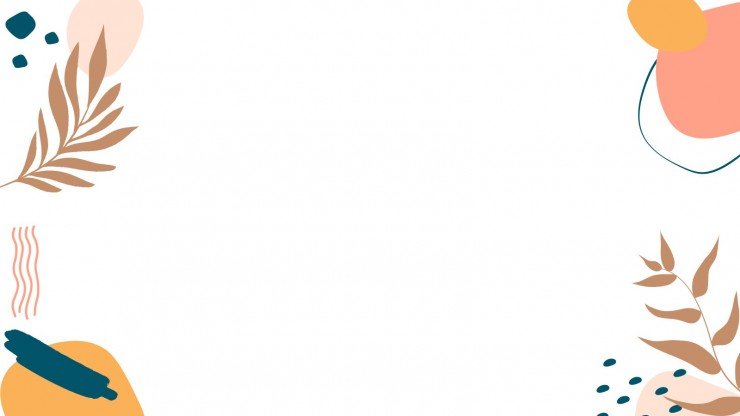 CONSECUENCIAS 
DE LA 
DESIGUALDAD
Aumento de la tasa de desempleo.
Aumento del índice de violencia y criminalidad generado por el grupo de individuos vulnerables para sobrevivir a la crisis y dominar sobre un grupo de personas.
Atraso en el progreso económico del país.
Desnutrición y mortalidad infantil por la falta de recursos económicos.
Desigualdad en la renta.
Falta de educación y accesos al sistema sanitario y medicamentos.
Marginalización por parte de la sociedad
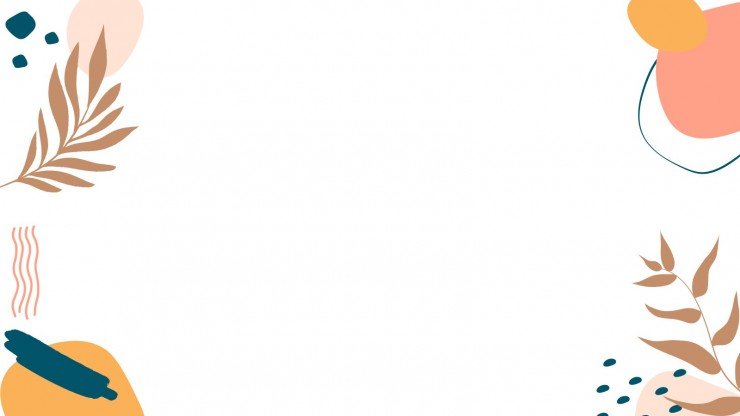 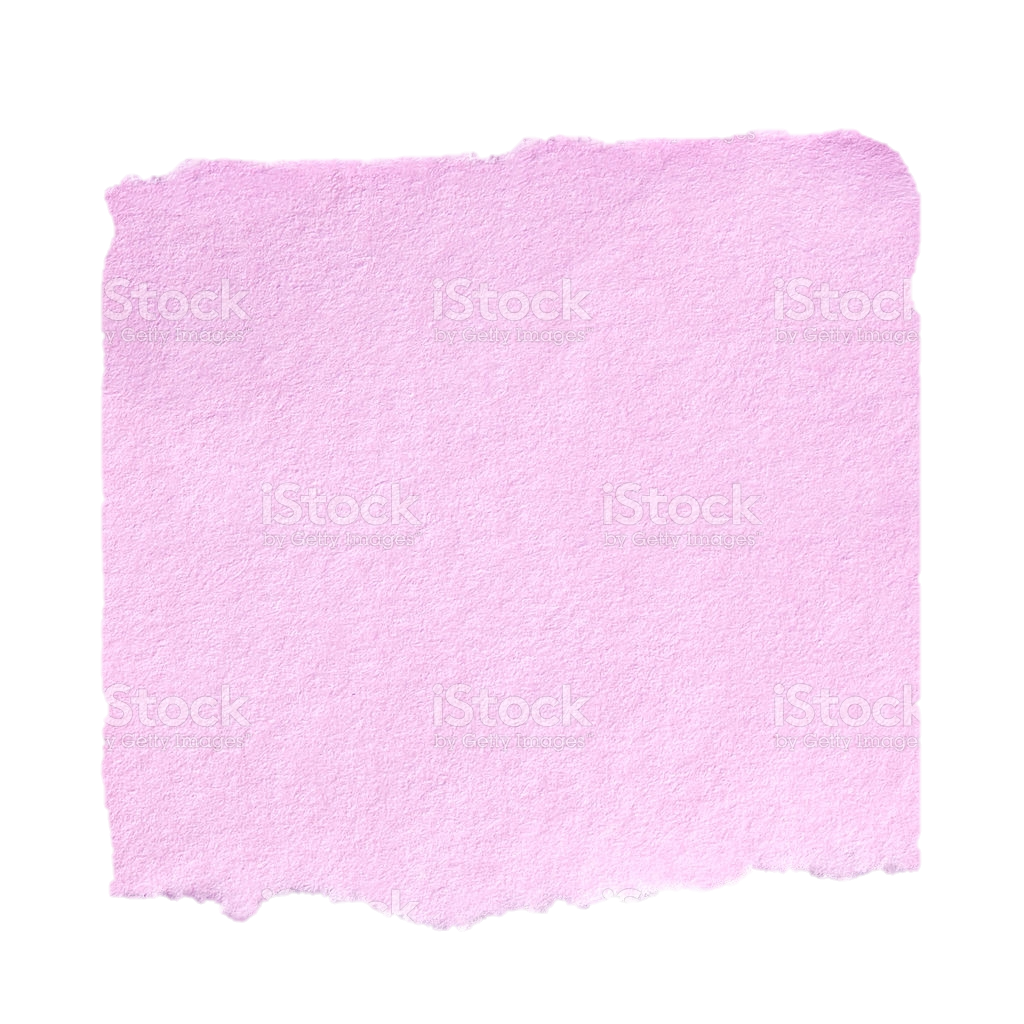 La desigualdad social genera otros tipos de desigualdades como la desigualdad de género, desigualdad racial, desigualdad regional, entre otros.
Los ideólogos marxistas afirman que la desigualdad social surgió con el capitalismo, es decir, con el sistema económico que perpetró la idea de la acumulación de capital y propiedad privada, y que al mismo tiempo que incita el principio de mayor competición y distingue el nivel de las personas basado en el capital y su capacidad de consumo.
La desigualdad social es una problemática presente en todos los lugares, en los diferentes continentes, países y estados. Sin embargo, existen lugares en que los problemas son más evidentes como, por ejemplo, los países africanos, siendo considerados como los de mayor índice de desigualdad social y económica del mundo.
Conviene señalar, también, que se considera que en el progreso y el desarrollo pleno de las sociedades democráticas más avanzadas la meta de una sociedad es reducir las brechas de desigualdad para arribar a la igualdad social.
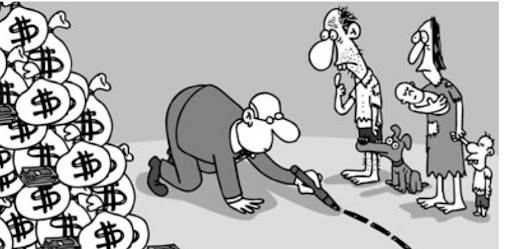 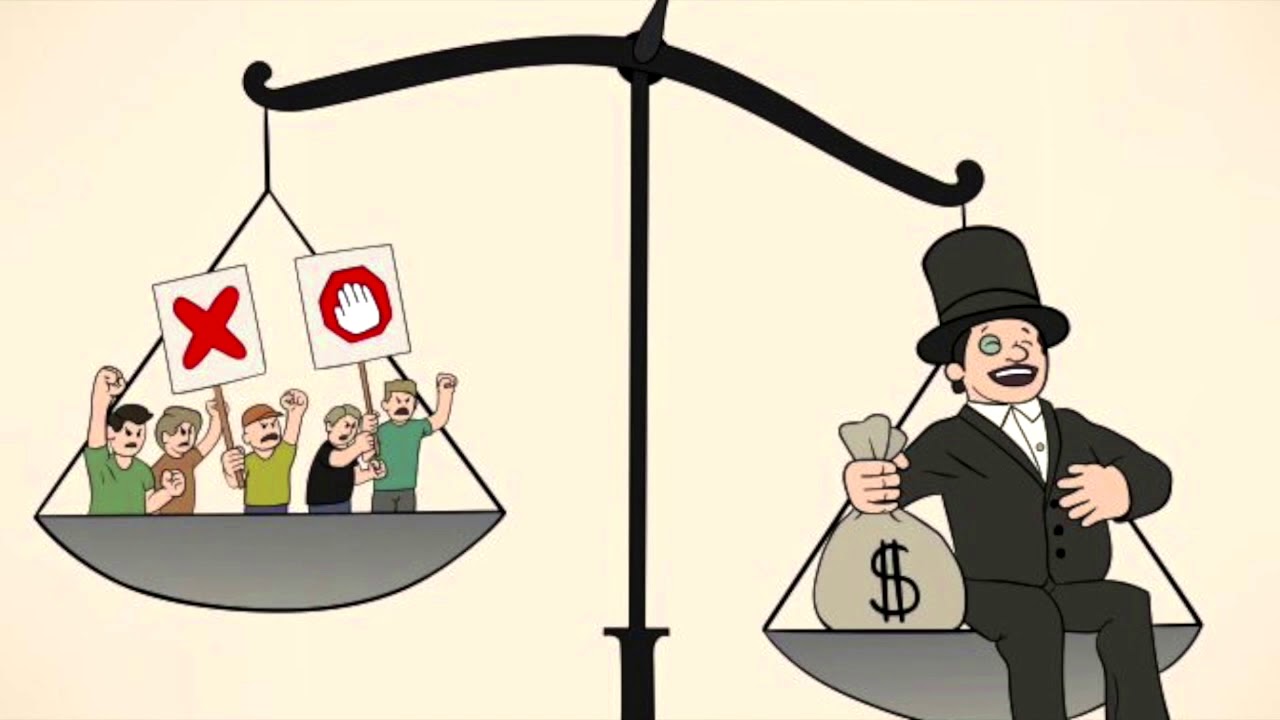